Week 4, Day 3:Observer
Design Principles
The Observer Pattern
Muddiest Point
Quiz tomorrow: Applying the Strategy Pattern
SE-2811
Slide design: Dr. Mark L. Hornick
Content: Dr. Hornick
Errors: Dr. Yoder
1
Factory Method Muddiest Point
2
Design Principles so Far
Reuse code
Favor composition over inheritance
Program to interfaces, not implementations
Reduce coupling
Increase cohesion
Be open for extension and closed for modification
SE-2811
Dr. Mark L. Hornick
3
New Design Principles
Reuse code
Favor composition over inheritance
Program to interfaces, not implementations
Reduce coupling
Increase cohesion
Be open for extension and closed for modification
Encapsulate what varies
SE-2811
Dr. Mark L. Hornick
4
Encapsulate what variese.g. Practice Quiz 2
public String getLine(TcpConnection connection) {
     char decrypted = (encrypted + KEY)%256;
     while(decrypted != '\r') {
            line += decrypted;
            encrypted = connection.nextByte();
 
            decrypted = (encrypted + KEY)%256;
     }
     connection.nextByte(); // Get encrypted LF     return line;
}
SE-2811
Dr. Mark L. Hornick
5
Encapsulate what variese.g. Practice Quiz 2	(2)
BrowserWindow
+fetch
ContentFetcher
-fetcher
+fetch(url:String):String
+getLine(TcpConnection):String
-encrypter
Encrypter
CaesarEncrypter
+decrypt(c:char):char
+decrypt(c:char):char
SE-2811
Dr. Mark L. Hornick
6
Open for extension, closed for modification (e.g P. Quiz 2)
public String getLine(TcpConnection connection) {
     char decrypted = encrypter.decrypt(encrypted,KEY);
     while(decrypted != '\r') {
            line += decrypted;
            encrypted = connection.nextByte();
 
            decrypted = encrypter.decrypt(encrypted,KEY);
     }
     connection.nextByte(); // Get encrypted LF     return line;
}
SE-2811
Dr. Mark L. Hornick
7
Polling without Observer pattern
s:SubjectClass
o1:ObserverClass1
o2:ObserverClass2
changeState()
getContextSpecificInfo()
getContextSpecificInfo()
getContextSpecificInfo()
8
[Speaker Notes: Not to be confused with "pole" or "polling"]
Push in Observer Pattern
s:SubjectClass
o1:ObserverClass1
o2:ObserverClass2
attach()
attach()
notifyObservers()
update(State coolStuff)
update(State coolStuff)
9
Pull in Observer Pattern
s:SubjectClass
o1:ObserverClass1
o2:ObserverClass2
attach()
attach()
notifyObservers()
update()
getContextSpecificInfo()
update()
getContextSpecificInfo()
10
[Speaker Notes: Not to be confused with "pole" or "polling"]
Comparing Push and Pull
In teams of 2 or 3
Write two lists, one containing the advantages of push, the other, of pull.
Write as many advantages as you can in 2 minutes.
SE-2811
Dr. Mark L. Hornick
11
Java’s Observer Patterns
Java has multiple implementations of the Observable/Observer pattern
java.util:
Observable
Observer
javafx:
javafx.scene.control.ButtonBase
javafx.event.EventHandler
SE-2811
Dr. Mark L. Hornick
12
java.util.Observable
This “Subject” is a class
Advantages:
Generic implementation (can’t implement in interface)
Disadvantages:
If you want to inherit from a different class… you can’t
Must cast parameter to specific type
SE-2811
Dr. Mark L. Hornick
13
Choosing a Pattern
Which pattern best helps me meet the design goals?
Is there a signature trait of the problem I am trying to solve?
Strategy – modifiable behavior
Factory Method – modifiable constructor
Observer – one class with state, many that “listen”
SE-2811
Dr. Mark L. Hornick
14
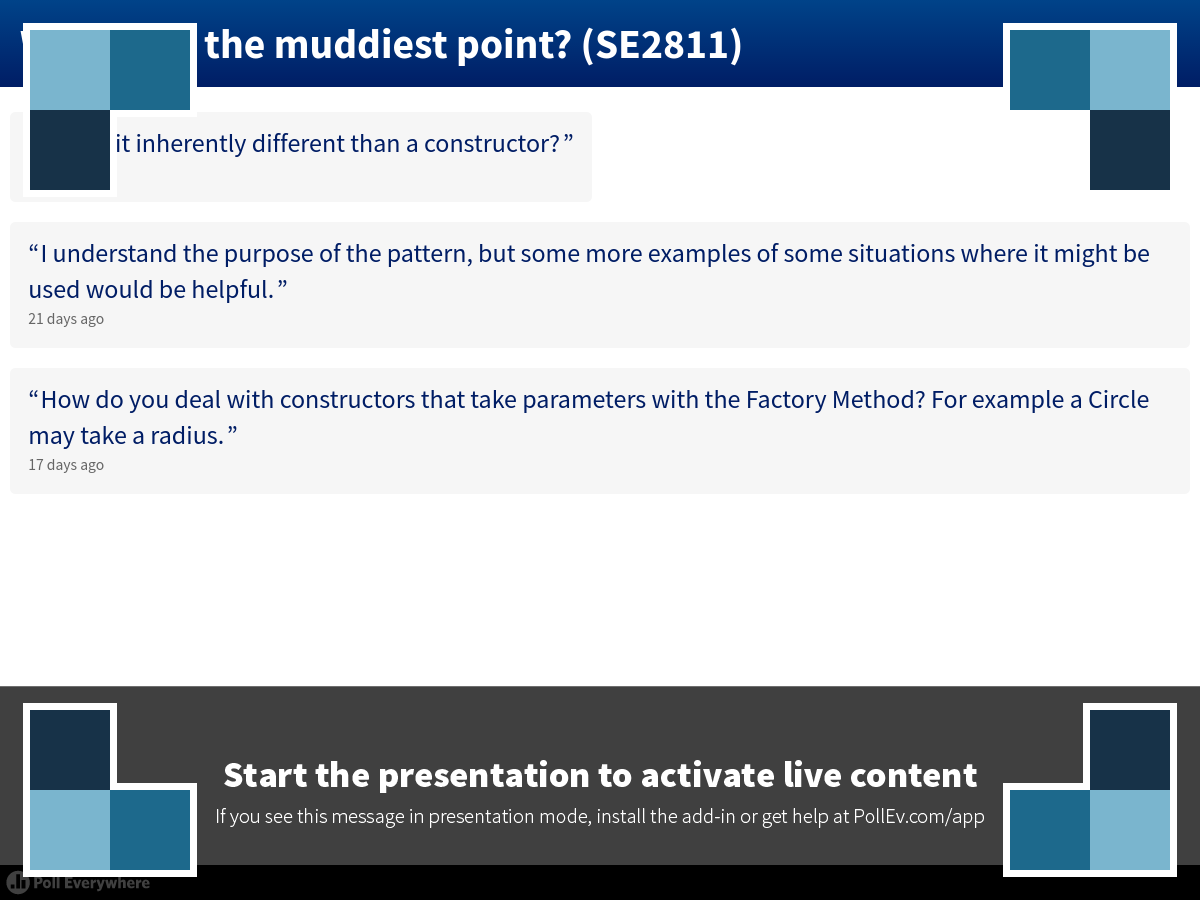 SE-2811
Dr. Mark L. Hornick
15
[Speaker Notes: Poll Title: What was the muddiest point? (SE2811)
https://www.polleverywhere.com/free_text_polls/zIp2tH2IVWjXv4H]